Некоторые результаты работы инспекций труда профсоюзов:
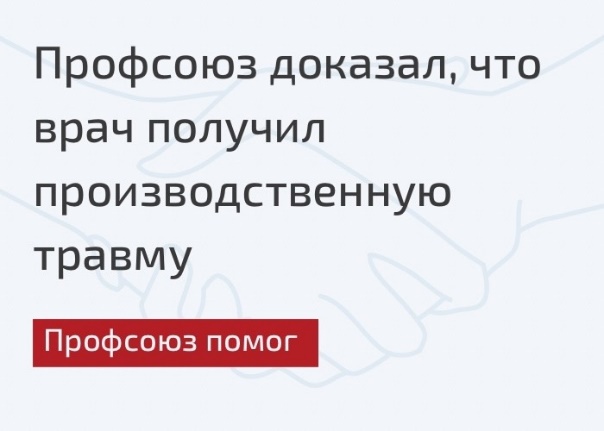 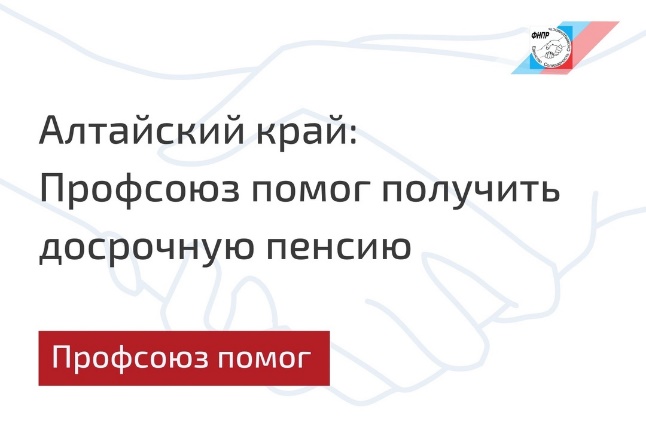 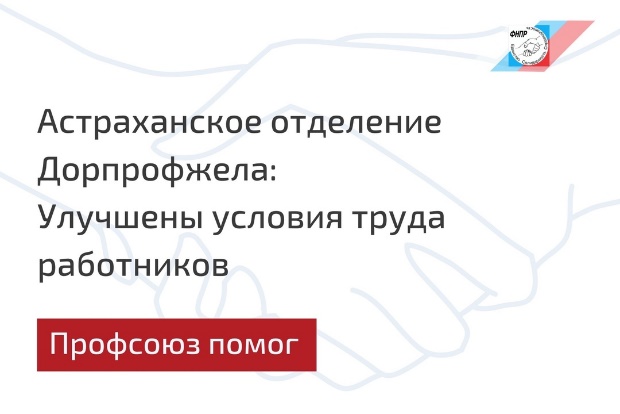 Новости из группы ФНПР в социальной сети ВКонтакте
13.01.2025
01.12.2024
11.08.2024
28.07.2024
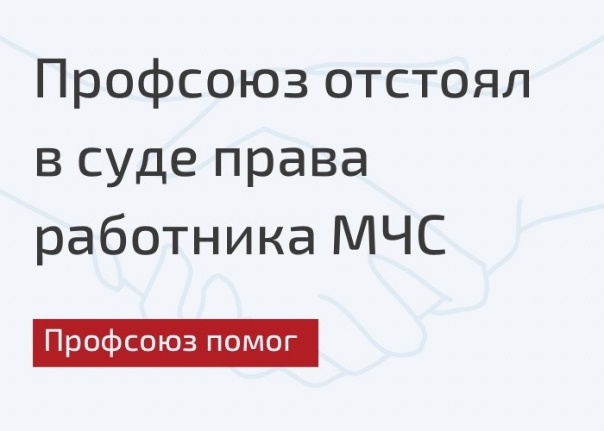 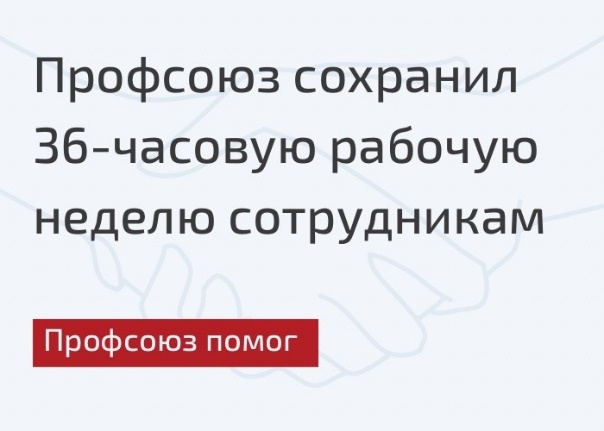 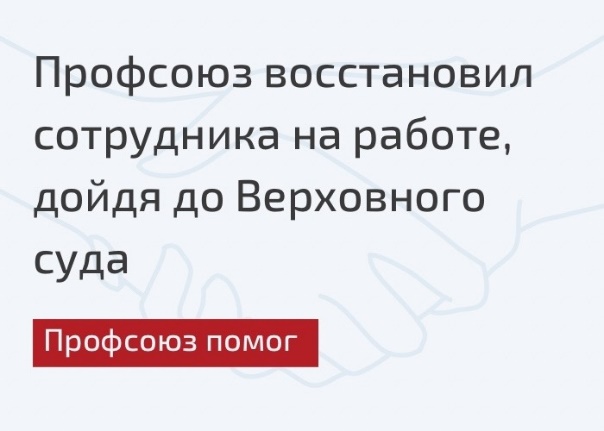 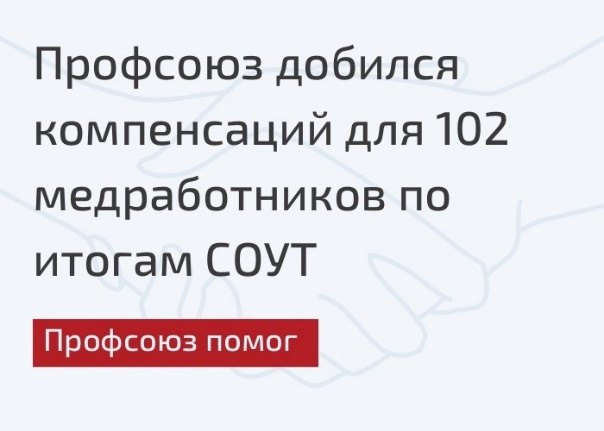 26.05.2024
05.05.2024
07.04.2024
22.06.2024
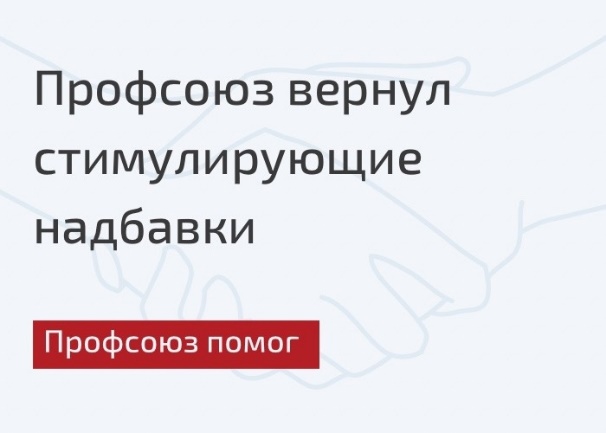 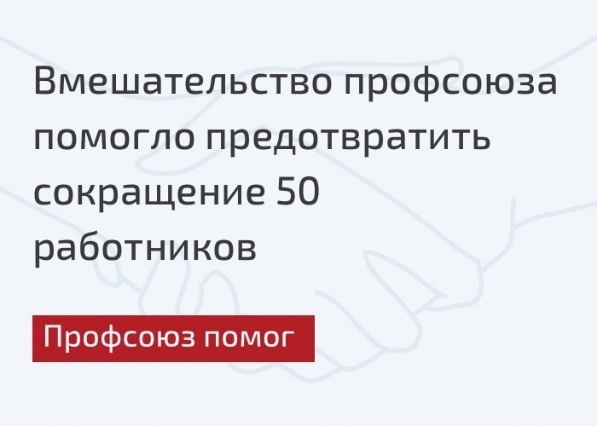 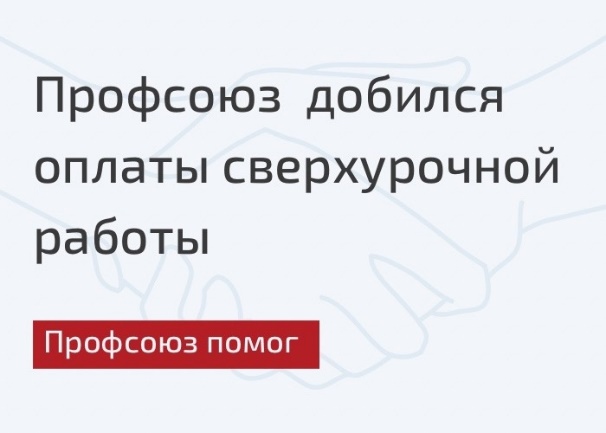 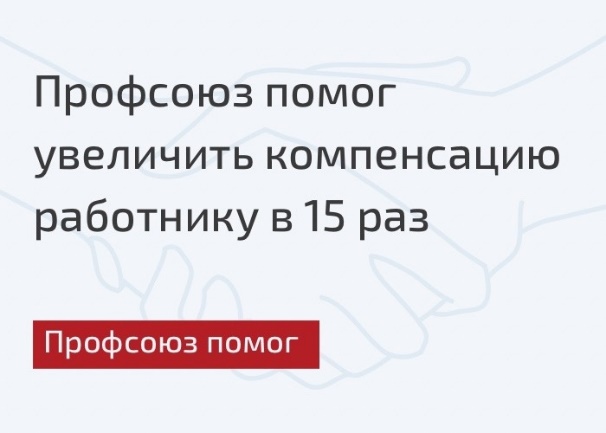 03.03.2024
18.02.2024
11.06.2023
29.04.2023
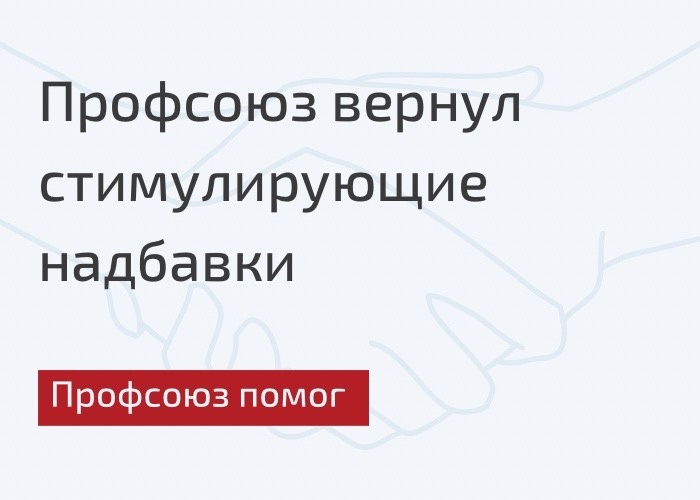 Что произошло: в Хабаровское Профобъединение за правовой помощью обратилась член профсоюза культуры с жалобой на незаконное уменьшение стимулирующей надбавки «За качество выполняемой работы».
Что сделал Профсоюз: 
1. Организовал выездную проверку правового инспектора труда, по итогам которой был подтверждён факт нарушения трудового законодательства.
2. Так как работодатель отказался уладить конфликт в добровольном порядке, юристами Профобъединения был подготовлен и подан иск в суд.
3. В ходе судебного процесса работодатель всё-таки согласился на мировое соглашение и требования члена профсоюза были удовлетворены в полном объеме.
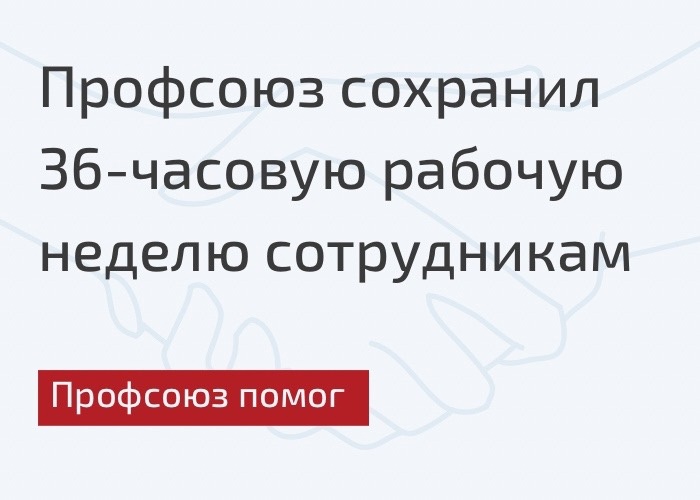 Что произошло: коллектив микробиологической лаборатории и лабораторной службы детского консультативно-диагностического центра Челябинской областной детской клинической больницы получил уведомление о переходе на 39-часовую рабочую неделю вместо прежней 36-часовой
Что сделал Профсоюз: 
1. Технический инспектор труда Челябинской областной организации Профсоюза, изучив ситуацию, пришёл к выводу, что сотрудники лабораторной службы в условиях вредности должны иметь сокращенное рабочее время.
2. После вмешательства Профсоюза руководство медучреждения согласилось сохранить 36-часовую неделю коллективу микробиологической лаборатории и лабораторной службы.
Анализ текста
Альтернативные решения (в рамках законодательства о труде):
Самозащита
Обращение к уполномоченному по охране труда первичной профсоюзной организации
Обращение к Уполномоченному по правам человека
Обращение в надзорный орган (Прокуратура)
Обращение в орган государственного контроля (Гос.инспекция труда)
Обращение с исковым заявлением в суд
Анализ текста
ПРОФСОЮЗЫ – ЗА ДОСТОЙНЫЙ ТРУД!